ᏣᎳᎩ 102
ᏩᎭᏯ ᏥᏚᎳᏑᏝᏅ - 05
It’s time for… Conversation Stations!
Partner up with 1 person. You will speak with this person in Cherokee about the topic on the slide for 1 minute. Each time you alternate, make sure to greet your partner and ask them how they are! (It’s only polite!)
ᏐᏊ
ᏏᏓᏁᎳ / ᏚᏓᏘᎾᎥ
(ᏣᏥ, ᏣᏙᏓ…)
ᏔᎵ
ᏙᏱ ᏂᎦᎵᏍᏗᎭ
(ᎠᎦᏍᎦ.Ꭸ? ᎫᏘᎭᏍ?)
ᏦᎢ
ᎨᏙ ᎢᏳᏍᏗ ᏂᏣᎵᏍᏙᏗ ᏣᎸᏫᏍᏓᏁᏗ ᏣᏚᎵ?
(ᎠᏥᎳ ᏗᏓᎳᏗᏍᎩ? ᏗᏓᎾᏥᏍᎩ?)
ᏅᎩ
ᎦᏨ ᏗᏤᏅᏒ? ᎣᏍᏓ.Ꭸ ᏣᏰᎸ? ᎨᏙ ᎤᏰᏟᏛ?
(“Birmingham, AL ᏗᏇᏅᏒ. ᎣᏍᏓ ᎦᏚᎲ ᎨᎵ - ᏍᏈᏍᏓ ᎢᏳᎾᏛᏁᏗ ᎤᎿ.”)
ᎯᏍᎩ
ᏧᏂᎿᏩ!
ᎨᏙ ᎢᏳᏍᏗ ᎠᎵᏑᏫᏓ ᏍᎩᎾ ᎤᎿᏩ…?
ᏑᏓᎵ
ᏣᎦᏎᏍᏓᏅ
(ᎦᏬᏂᎯᏍᏗ ᏥᎦᏎᏍᏗᏍᎪ…)
ᏩᎭᏯ ᏥᏚᎳᏑᏝᏅ - 05
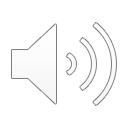 ᎤᎴᏴᎯᏍᏗ 		(s)he had to fell / cut down
ᏗᏧᎬᎢ 			tree
ᏫᎫᏓᎴ 			hooked to it
ᎤᏍᏆᏙᎾᏃ 		when (s)he finished
ᎤᏂᎾᏅᎩᏒ 		they went 
ᎤᏩ.ᏛᎮ			(s)he found
ᎭᎳᏑᏢᎩ 			put it on! (a shoe)
ᏗᏥᏯ 			where it lay
ᎤᏃᎯᎸᏎ			it made a sound
ᏗᏍᏛᎦᏴᎮᏗ 		they became stale/brittle (stiff)
ᏗᏤᏅᏒ ᏕᏣᎸᏫᏍᏓᏁᏗ
Write a second part to your short stories using the extra vocab from “Wolf Wears Shoes.”
RECORD a reading of “Wolf Wears Shoes – 01” based on the recordings I have posted. 
You may read along with the text, but focus on making your recording as fluent-sounding as possible.
Tip: Listen to the recording sentence by sentence.
Record after listening and reading the sentence aloud to yourself (to practice)
Go 1 sentence at a time – you can use the Pause button on Audacity to help you.
Feel free to cut and paste your most fluent attempts into 1 recording.
Deposit .mp3 files in Dropbox on Sakai – Title should be “LastName_WolfShoes01”